Three Things We Need to Know About Christ’s Death
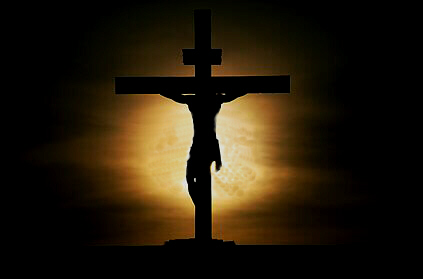 1. His Death Was Voluntary
1. His Death Was Voluntary
“Him, being delivered by the determined purpose and foreknowledge of God, you have taken by lawless hands, have crucified, and put to death.”
Acts 2:23

“According to the eternal purpose which He accomplished in Christ Jesus our Lord.”
Ephesians 3:11
1. His Death Was Voluntary
“Looking for the blessed hope and glorious appearing of our great God and Savior Jesus Christ, 
  who gave Himself for us, that He might redeem us from every lawless deed and purify for Himself His own special people, zealous for good works.”
Titus 2:13-14
1. His Death Was Voluntary
“Therefore My Father loves Me, because I lay down My life that I may take it again.  
  No one takes it from Me, but I lay it down of Myself. I have power to lay it down, and I have power to take it again. This command I have received from My Father.”
John 10:17-18
1. His Death Was Voluntary
“By this we know love, because He laid down His life for us. And we also ought to lay down our lives for the brethren.”
1 John 3:16
2. His Death Was Vicarious
2. His Death Was Vicarious
“taking the place of another thing or person; substitute”
“endured, suffered, or performed by one person in place of another” 

Webster’s Dictionary
2. His Death Was Vicarious
“But of the tree of the knowledge of good and evil you shall not eat, for in the day that you eat of it you shall surely die.”
Genesis 2:17

“For the wages of sin is death…”
Romans 6:23
2. His Death Was Vicarious
“For the life of the flesh is in the blood, and I have given it to you upon the altar to make atonement for your souls; for it is the blood that makes atonement for the soul.”
Leviticus 17:11

“And according to the law almost all things are purified with blood, and without shedding of blood there is no remission.”
Hebrews 9:22
2. His Death Was Vicarious
“For the life of the flesh is in the blood, and I have given it to you upon the altar to make atonement for your souls; for it is the blood that makes atonement for the soul.”
Leviticus 17:11

“And according to the law almost all things are purified with blood, and without shedding of blood there is no remission.”
Hebrews 9:22
We Have A Problem!
“For it is not possible that the blood of bulls and goats could take away sins” (Heb. 10:4)
2. His Death Was Vicarious
“So Christ was offered once to bear the sins of many...”
Hebrews 9:28

“By that will we have been sanctified through the offering of the body of Jesus Christ once for all.”
Hebrews 10:10
2. His Death Was Vicarious
“Just as the Son of Man did not come to be served, but to serve, and to give His life a ransom for many.”
Matthew 20:28

“For to this you were called, because Christ also suffered for us…
  Who Himself bore our sins in His own body on the tree, that we, having died to sins, might live for righteousness - by whose stripes you were healed.”
1 Peter 2:21, 24
3. His Death Was Victorious
3. His Death Was Victorious
Victory Over the Devil

“Inasmuch then as the children have partaken of flesh and blood, He Himself likewise shared in the same, that through death He might destroy him who had the power of death, that is, the devil.”
Hebrews 2:15
3. His Death Was Victorious
Victory Over Death

“But has now been revealed by the appearing of our Savior Jesus Christ, who has abolished death and brought life and immortality to light through the gospel.”
2 Timothy 1:10
3. His Death Was Victorious
Gives Us Victory Over Sin and Death

“The sting of death is sin, and the strength of sin is the law. 
  But thanks be to God, who gives us the victory through our Lord Jesus Christ.”
1 Corinthians 15:56-57
Our Lord’s Death on the Cross was…
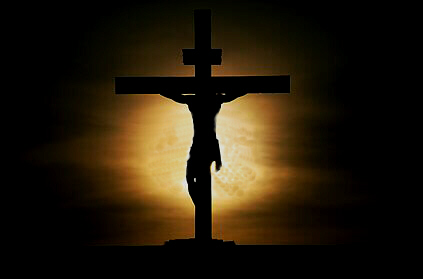 Voluntary
Vicarious
Victorious